Why Math?
Yuliya Gorb
Program Director
Division of Mathematical Sciences, NSF
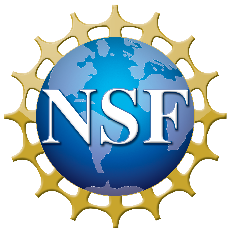 Outline
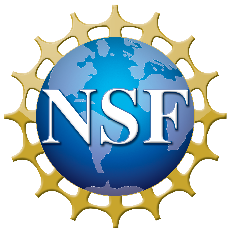 Importance to learn MATH
Why go to University?
Why study Math in University?
Careers in MATH
Differences between Pure and Applied Math
Why Study Math?
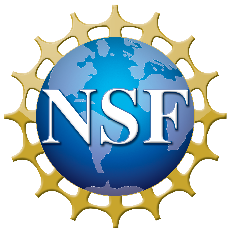 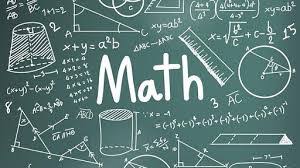 Useful
Important
Interesting
Mathematics is
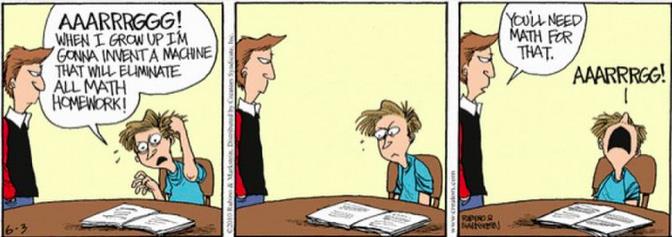 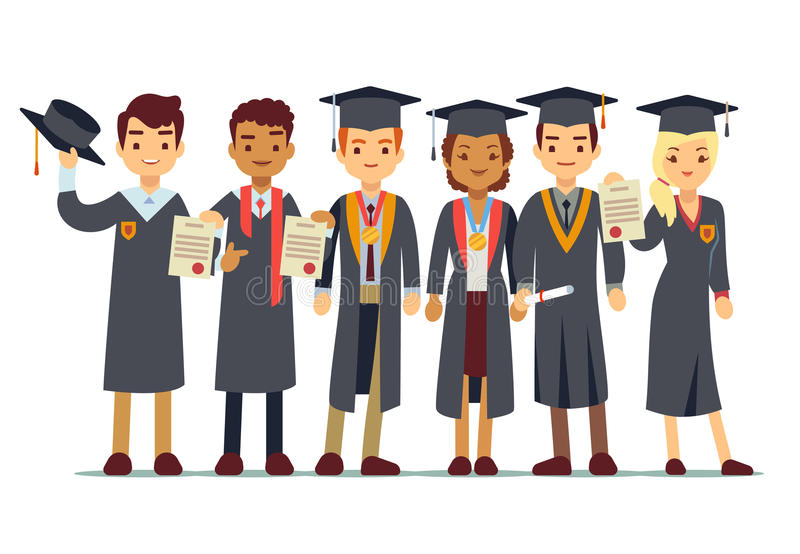 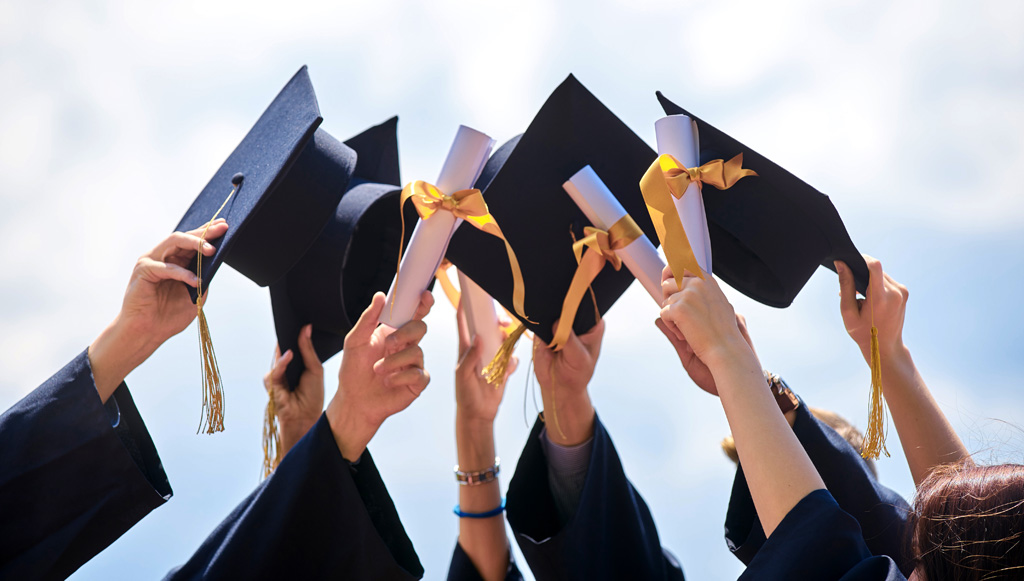 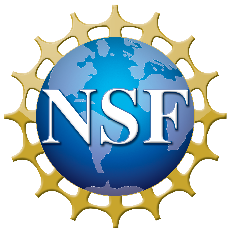 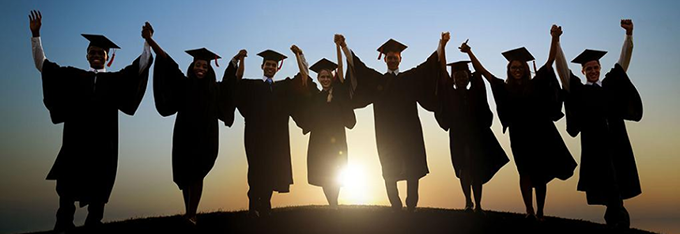 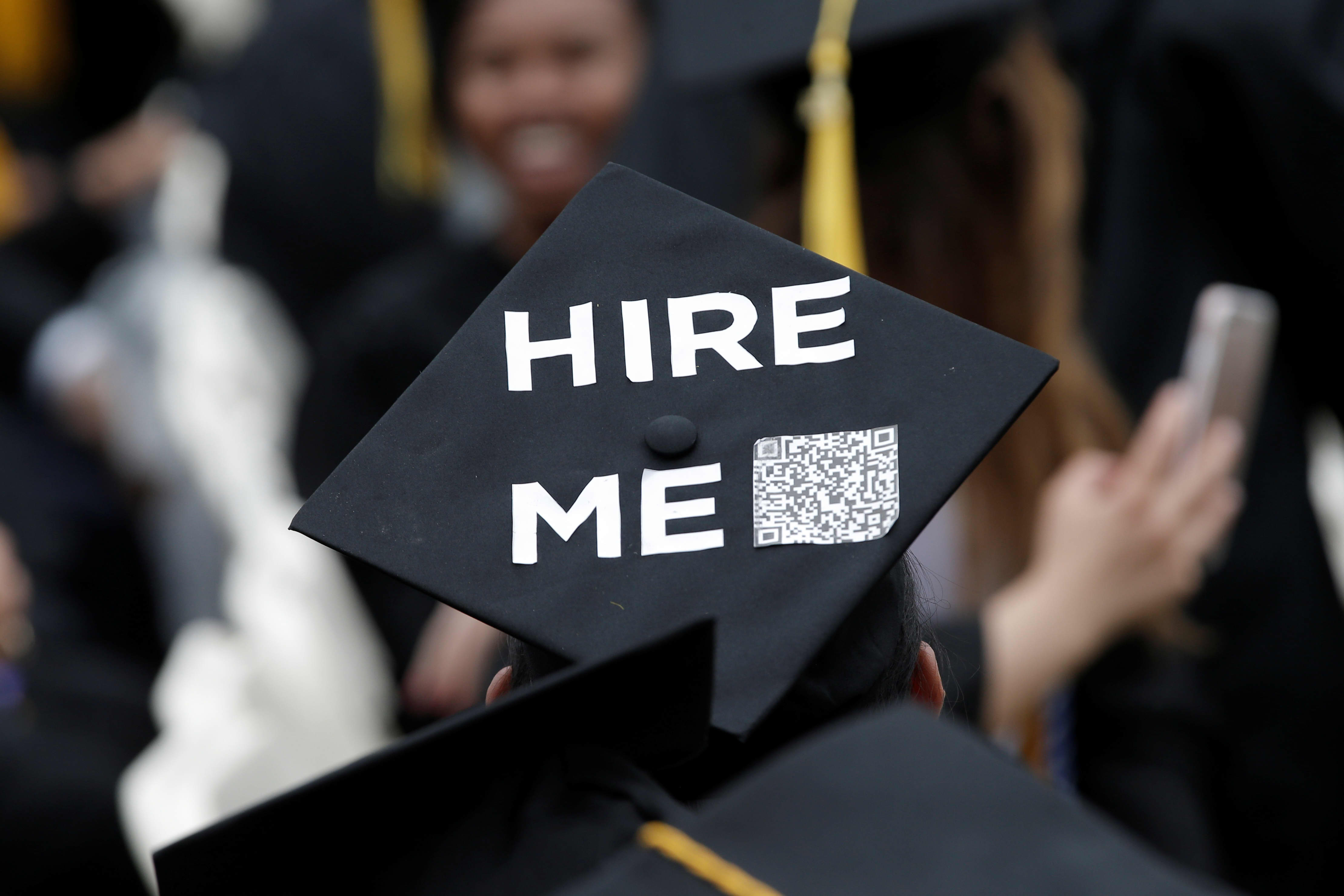 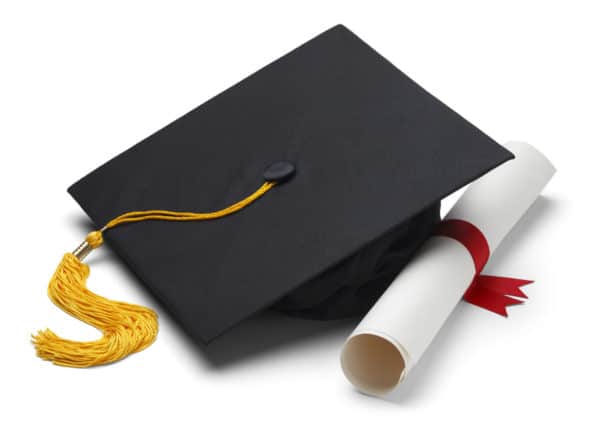 Why go to a University?
Why to go to a University?
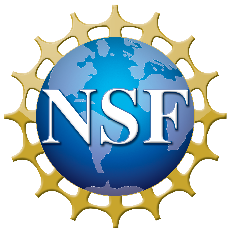 Increase your earning potential
Gain job security
Get health insurance
Learn a valuable skill
Create and maintain networking
Become more financially fit
Expand your career options
Broaden your horizons
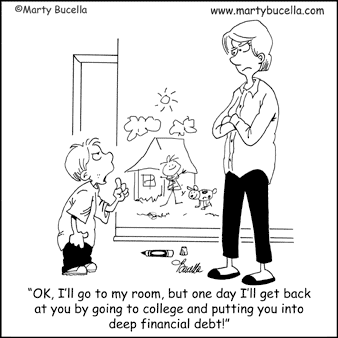 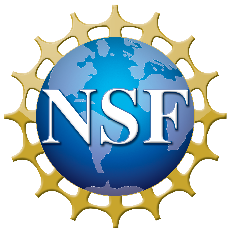 Why to go to a University?
Increase your earning potential
Gain job security
Get health insurance
Learn a valuable skill
Create and maintain networking
Become more financially fit
Expand your career options
Broaden your horizons
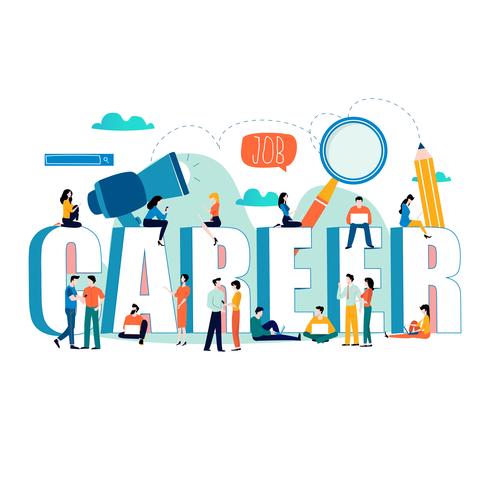 Why to go to a University?
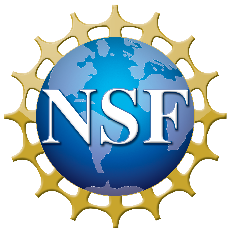 Increase your earning potential
Gain job security
Get health insurance
Learn a valuable skill
Create and maintain networking
Become more financially fit
Expand your career options
Broaden your horizons
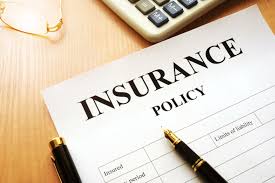 Why to go to a University?
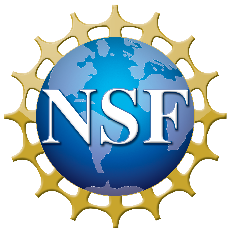 Increase your earning potential
Gain job security
Get health insurance
Learn a valuable skill
Create and maintain networking
Become more financially fit
Expand your career options
Broaden your horizons
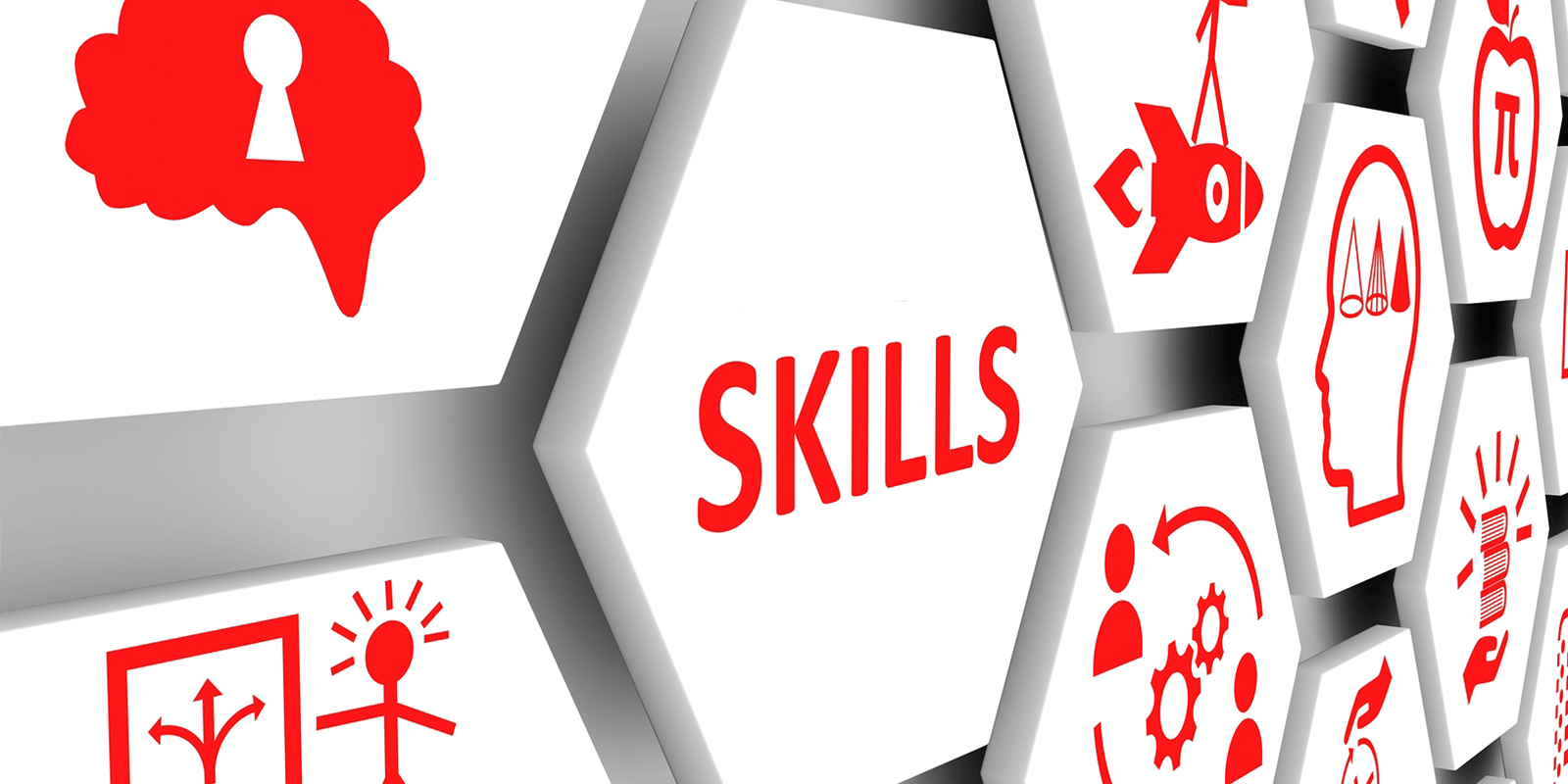 Why to go to a University?
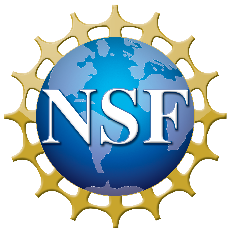 Increase your earning potential
Gain job security
Get health insurance
Learn a valuable skill
Create and maintain networking
Become more financially fit
Expand your career options
Broaden your horizons
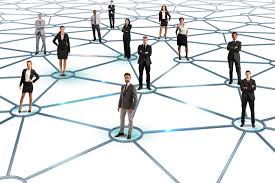 Why to go to a University?
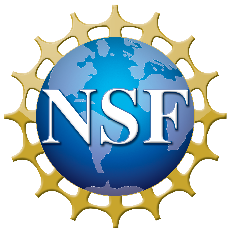 Increase your earning potential
Gain job security
Get health insurance
Learn a valuable skill
Create and maintain networking
Become more financially fit
Expand your career options
Broaden your horizons
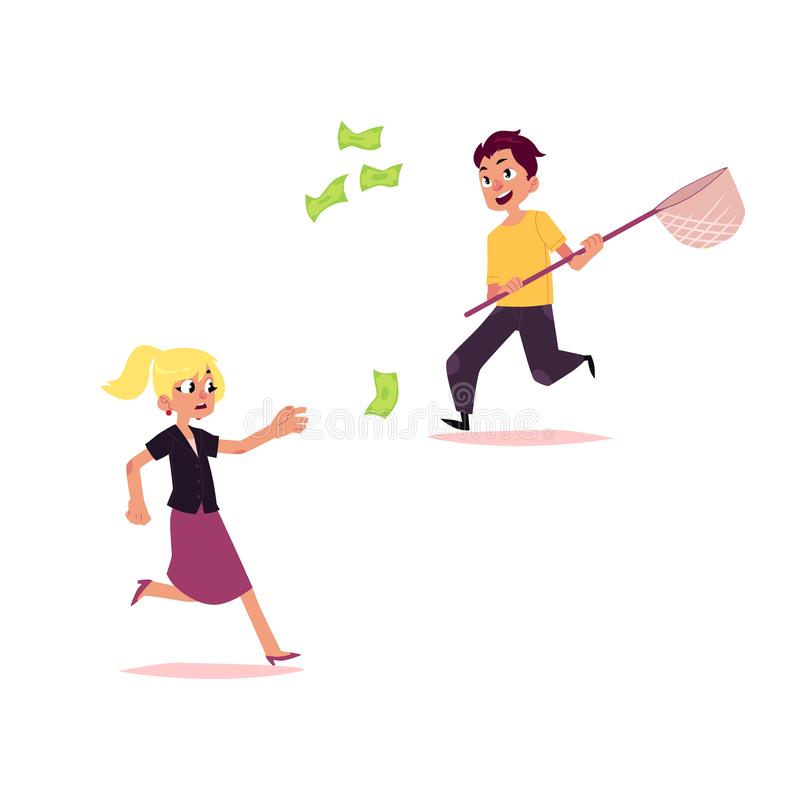 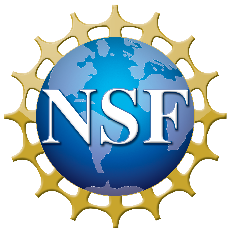 Why to go to a University?
Increase your earning potential
Gain job security
Get health insurance
Learn a valuable skill
Create and maintain networking
Become more financially fit
Expand your career options
Broaden your horizons
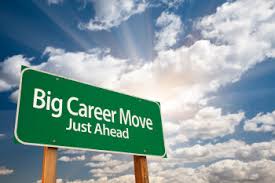 Why to go to a University?
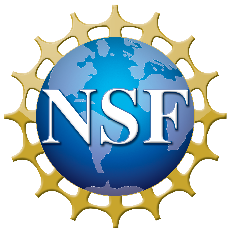 Increase your earning potential
Gain job security
Get health insurance
Learn a valuable skill
Create and maintain networking
Become more financially fit
Expand your career options
Broaden your horizons
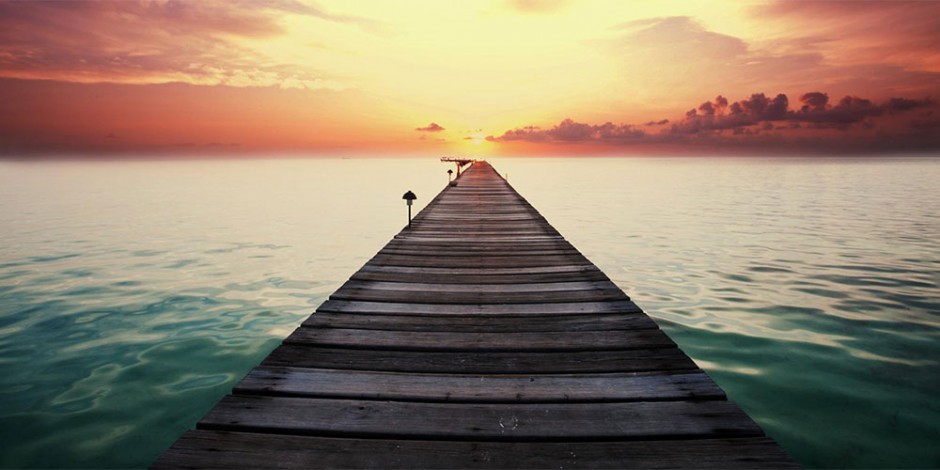 Why study math in a University?
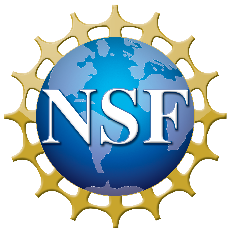 Math can be used to solve real-world problems
Math majors have some of the highest levels of job satisfac-tion
Math provides a solid founda-tion for advanced studies in other fields
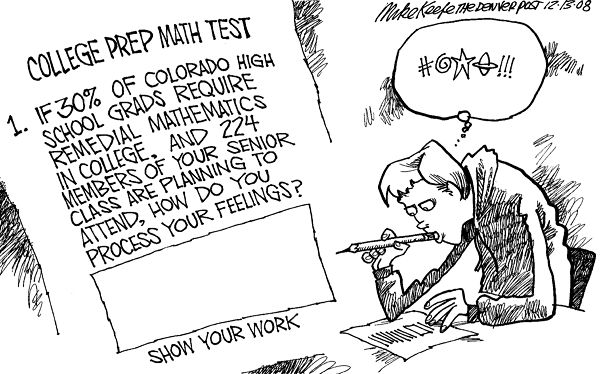 Why study math in a University?
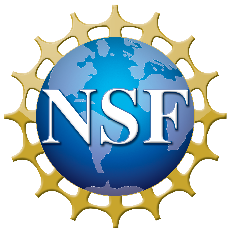 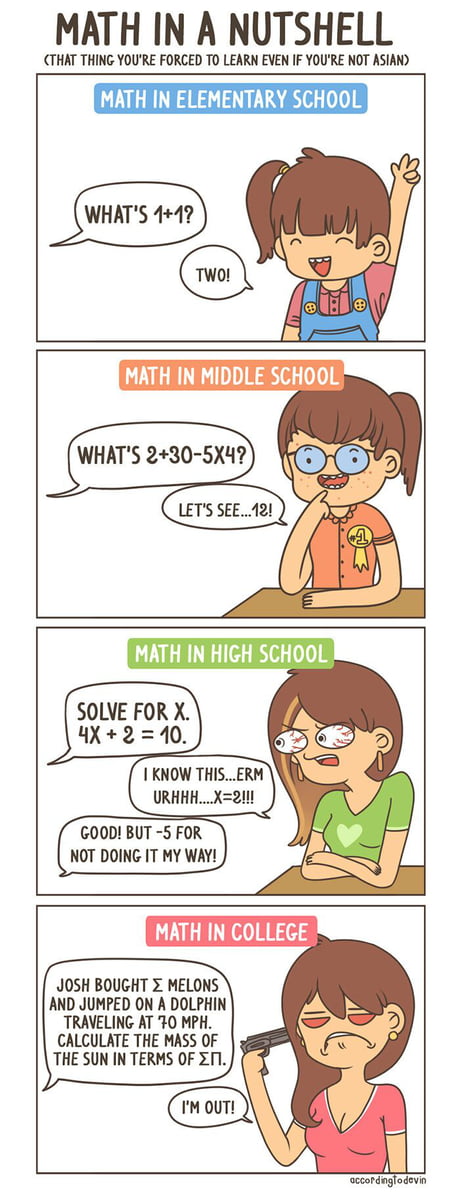 Do I have to be a genius to study math? 
What A level results do I need?
I don’t have an A level in math – can I still study math at university?  
Do I need advanced level math courses taken prior to study math at university?
Why study math in a University?
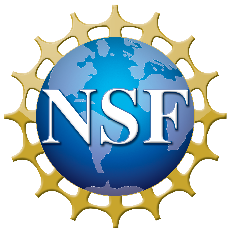 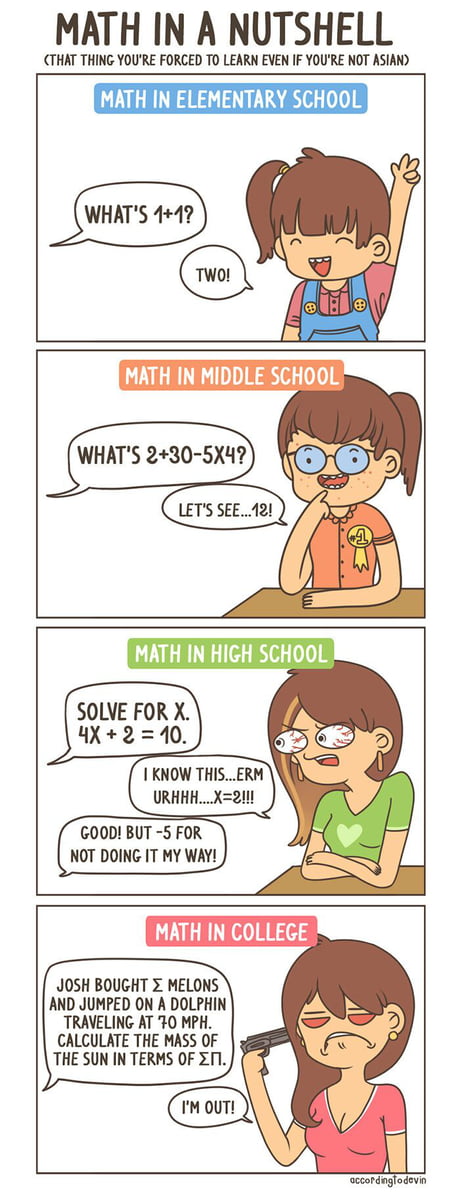 Do I have to be a genius to study math? 
What A level results do I need?
I don’t have an A level in math – can I still study math at university?  
Do I need advanced level math courses taken prior to study math at university?
Why study math in a University?
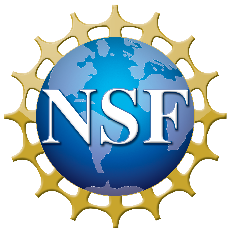 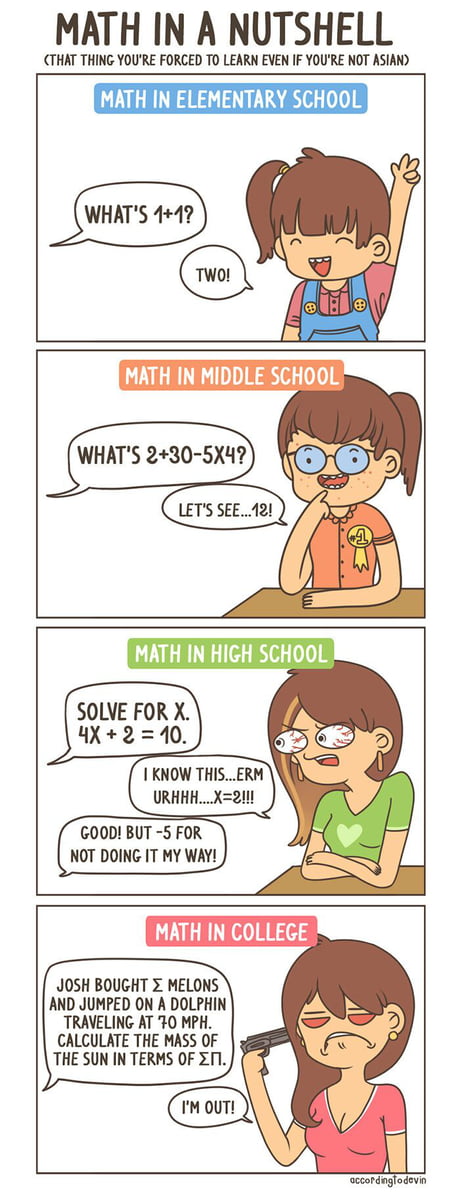 Do I have to be a genius to study math? 
What A level results do I need?
I don’t have an A level in math – can I still study math at university?  
Do I need advanced level math courses taken prior to study math at university?
Why study math in a University?
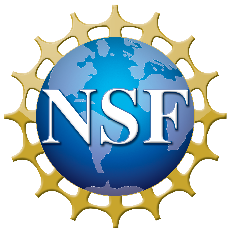 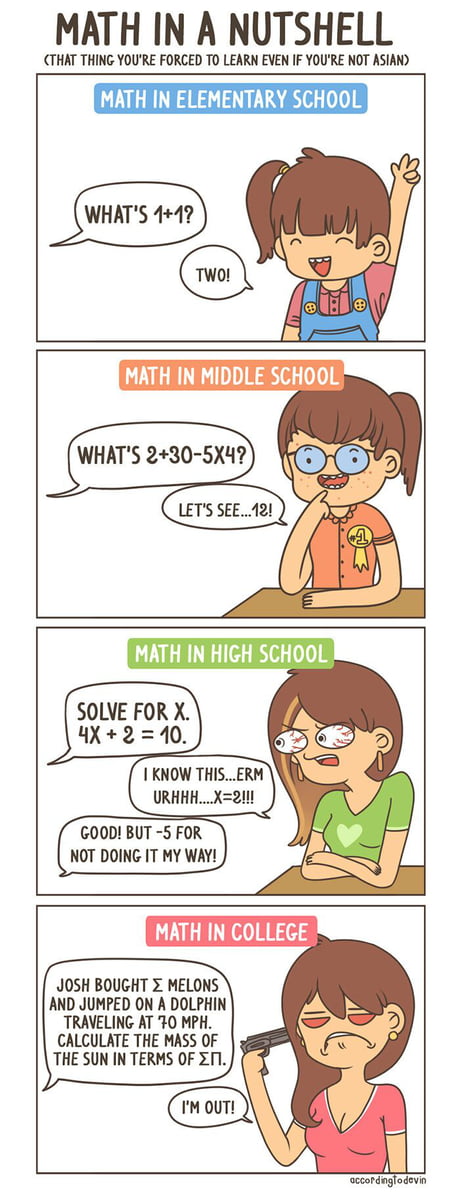 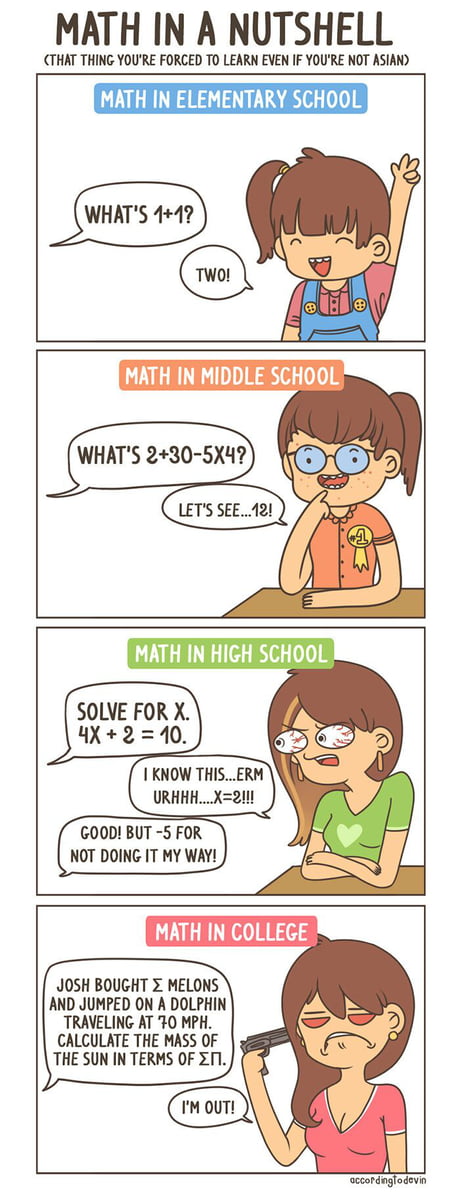 Do I have to be a genius to study math? 
What A level results do I need?
I don’t have an A level in math – can I still study math at university?  
Do I need advanced level math courses taken prior to study math at university?
Careers requiring Math
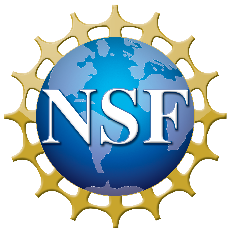 Careers requiring Math
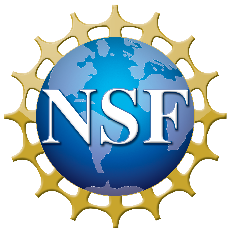 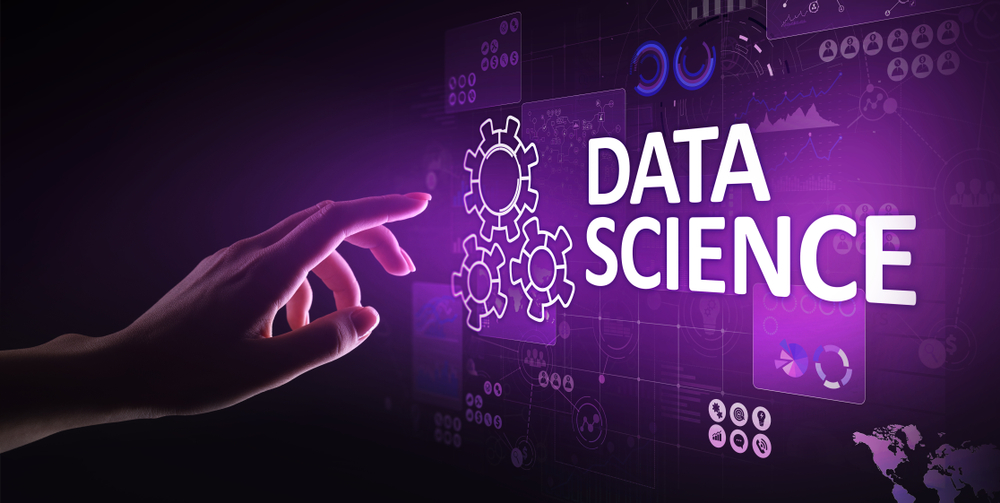 #1. Data Scientist
Average salary: $118,370
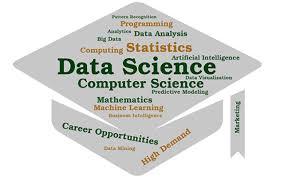 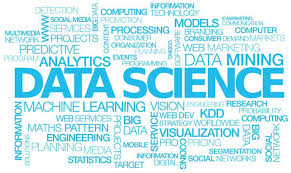 Careers requiring Math (cont.)
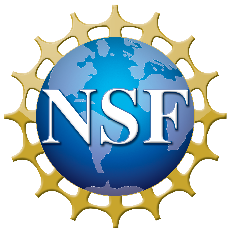 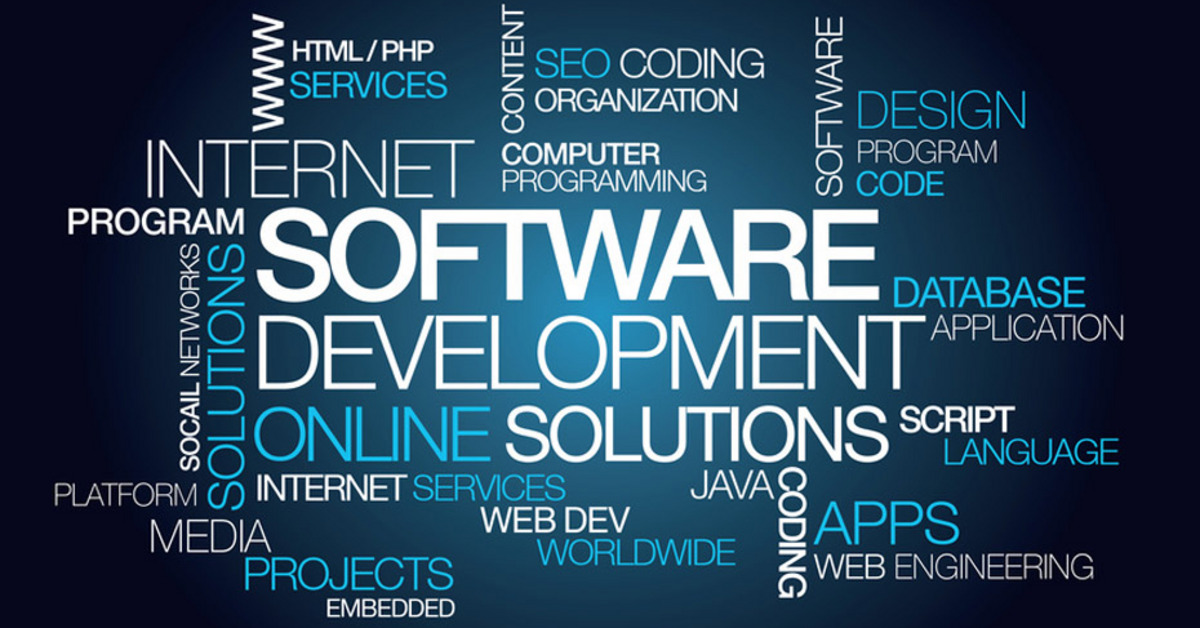 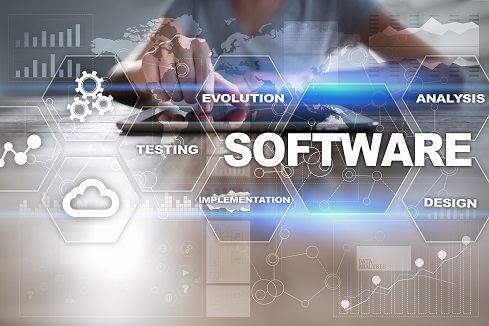 #2.Software Developer
Average salary: $105,590
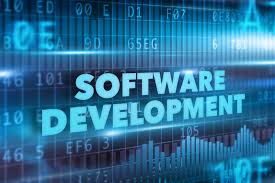 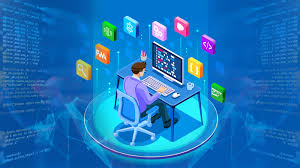 Careers requiring Math (cont.)
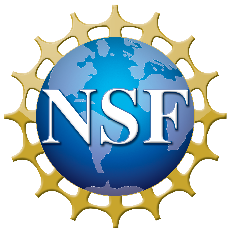 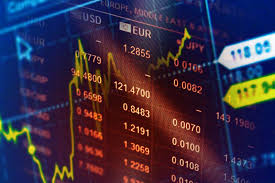 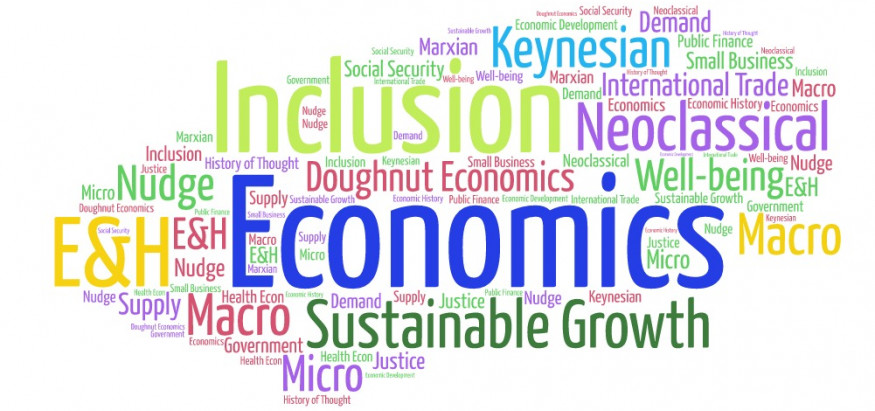 #3. Economist
Average salary: $104,340
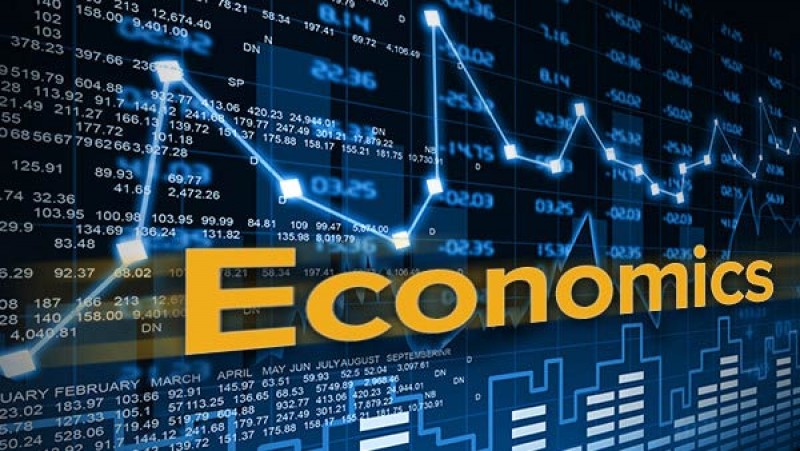 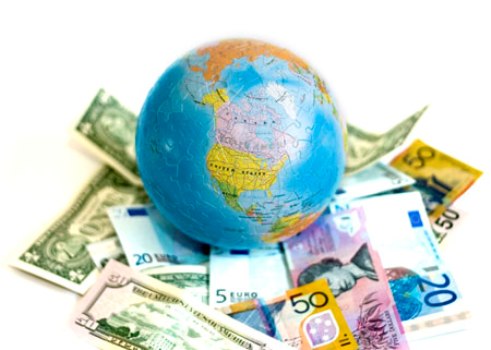 Careers requiring Math (cont.)
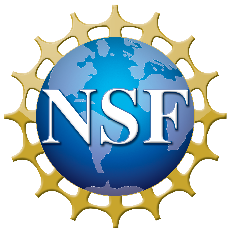 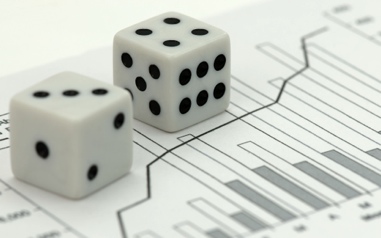 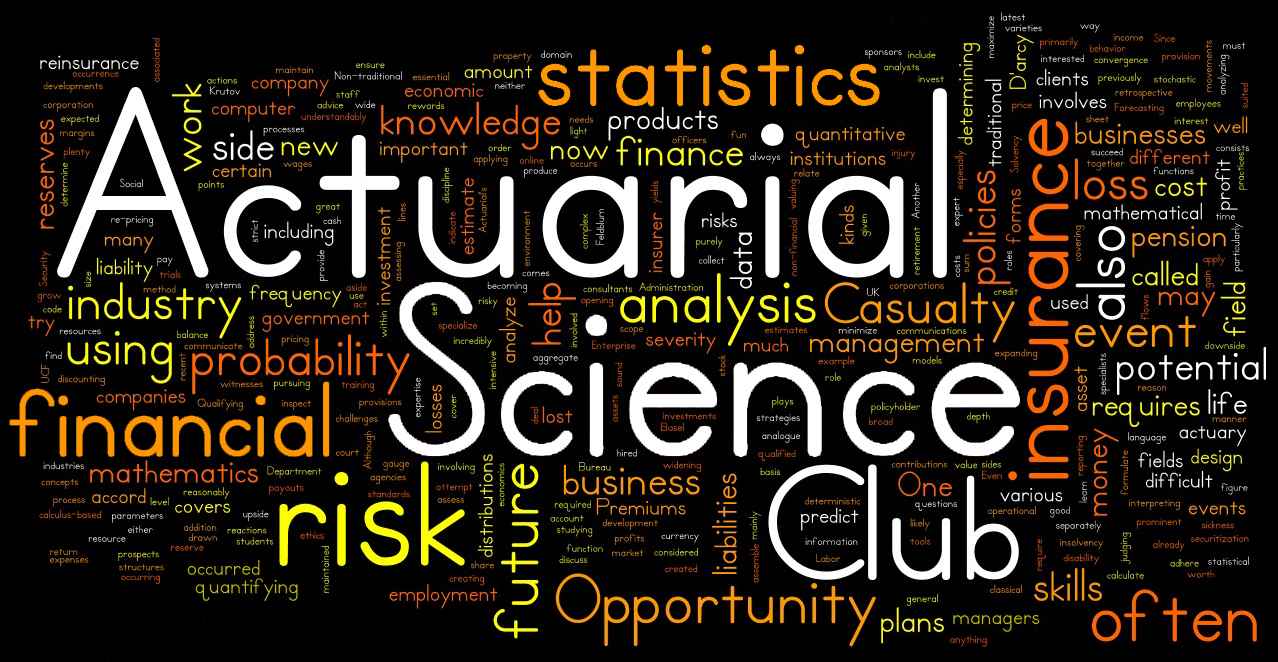 #4. Actuary
Average salary: $102,880
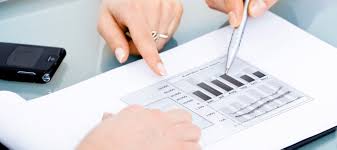 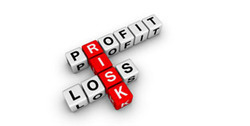 Careers requiring Math (cont.)
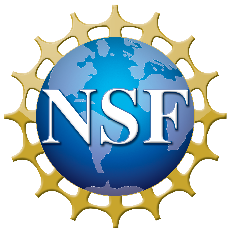 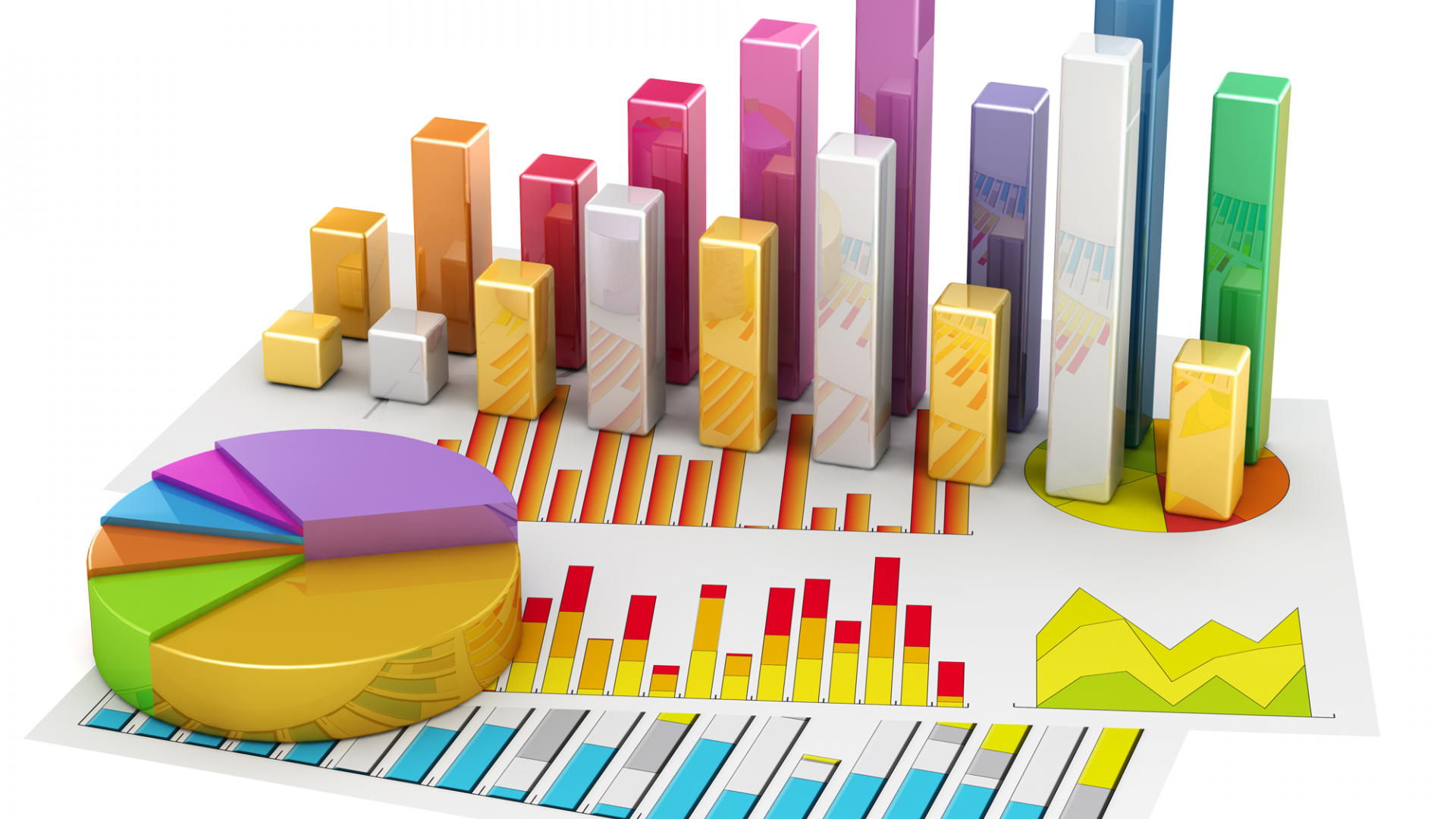 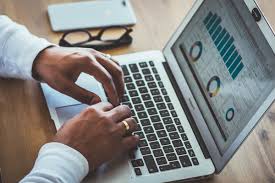 #5. Statistician
Average salary: $88,190
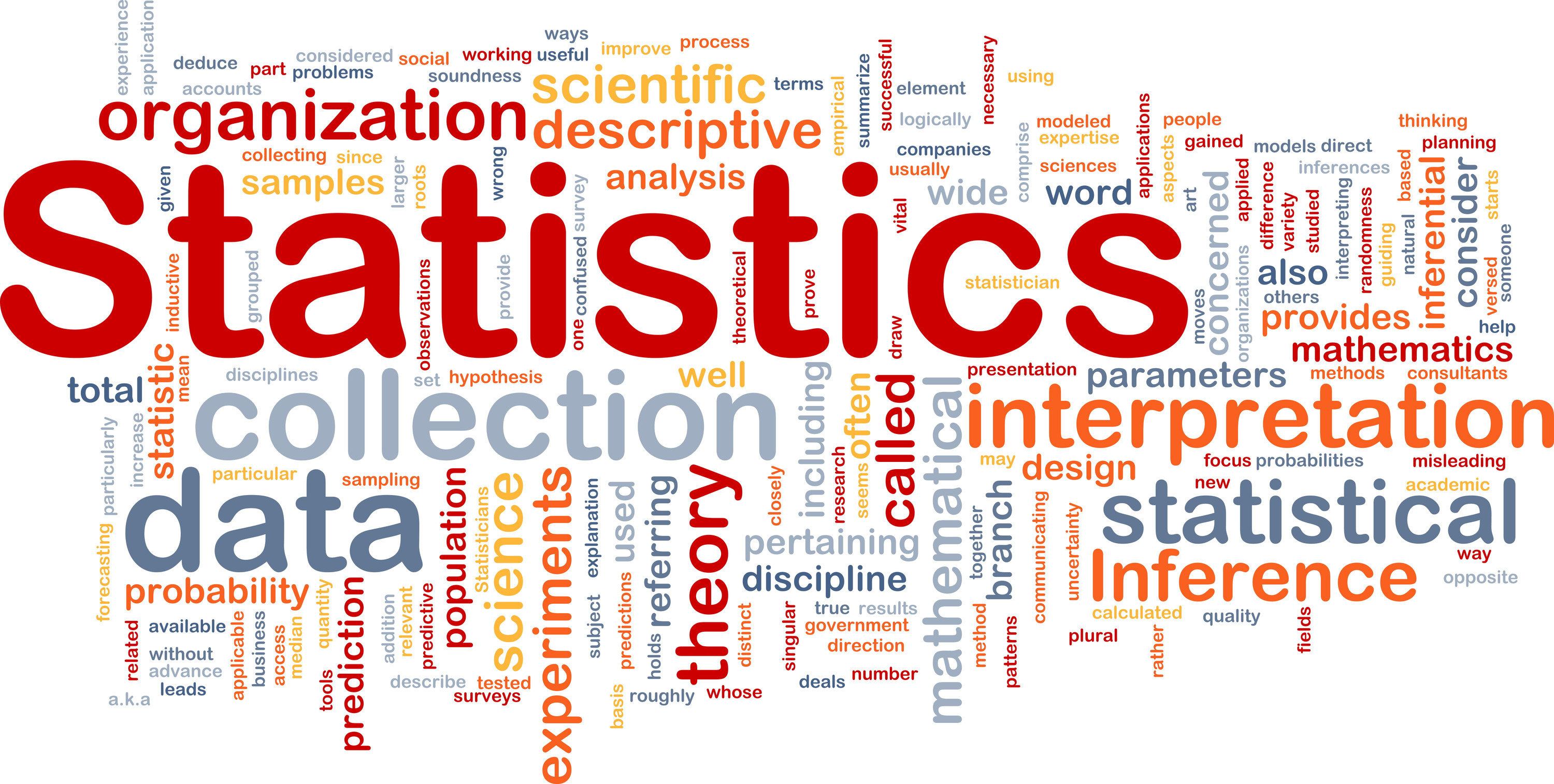 Careers requiring Math (cont.)
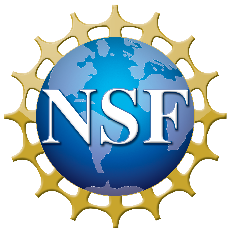 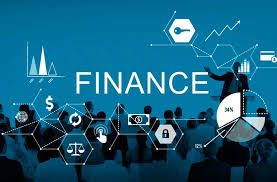 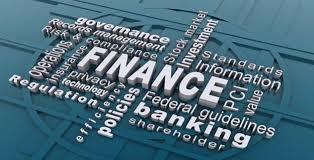 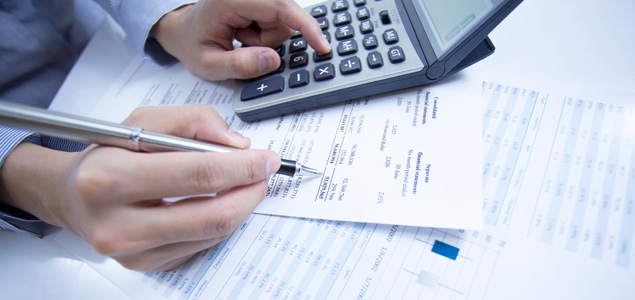 #6. Financial Analyst
Average salary: $85,660
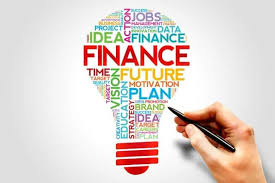 Careers requiring Math (cont.)
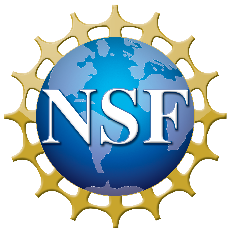 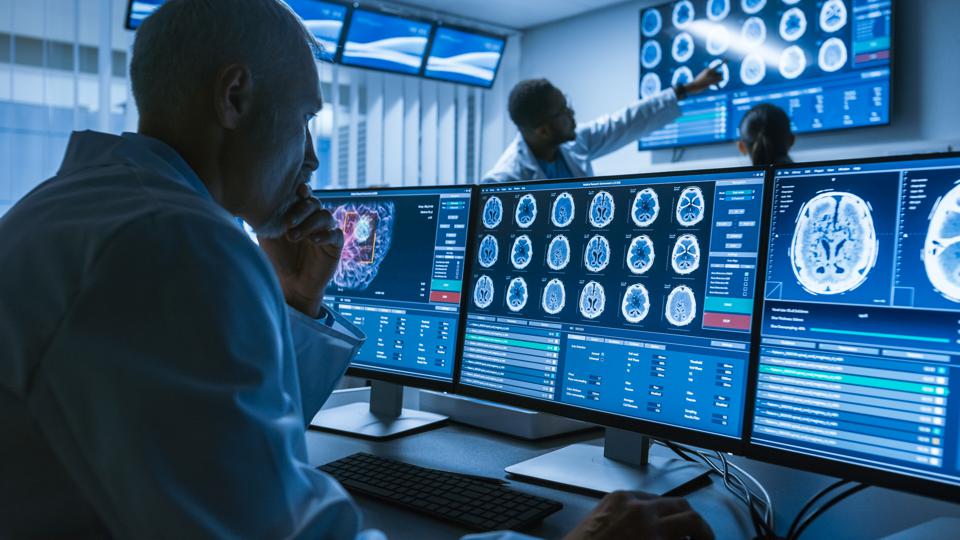 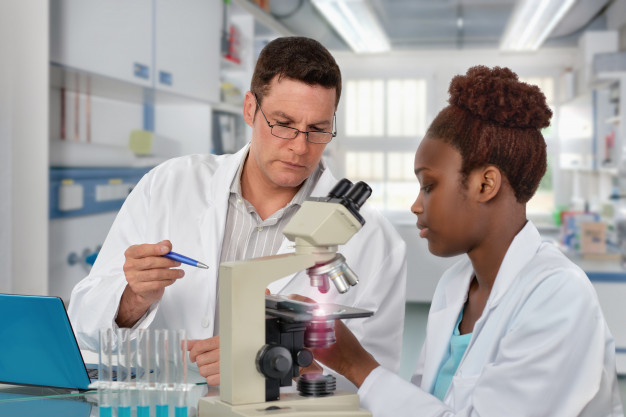 #7. Medical Scientist
Average salary: $84,810
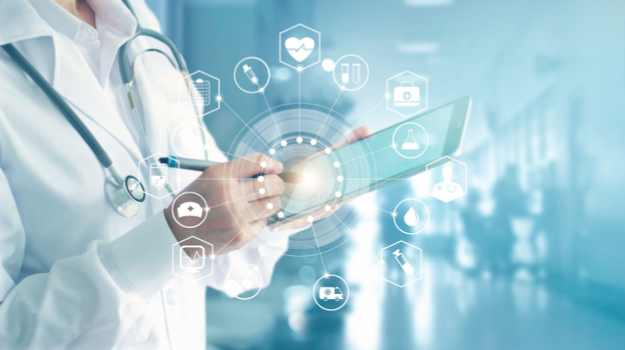 Careers requiring Math (cont.)
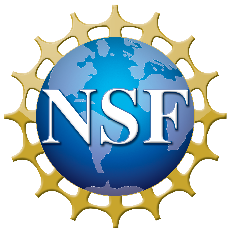 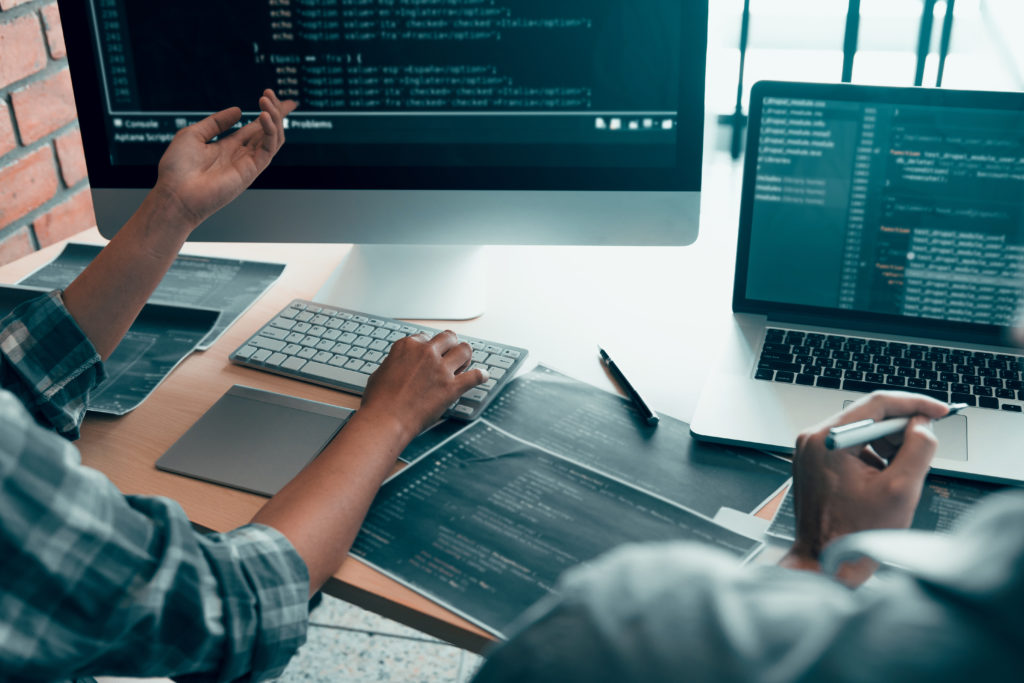 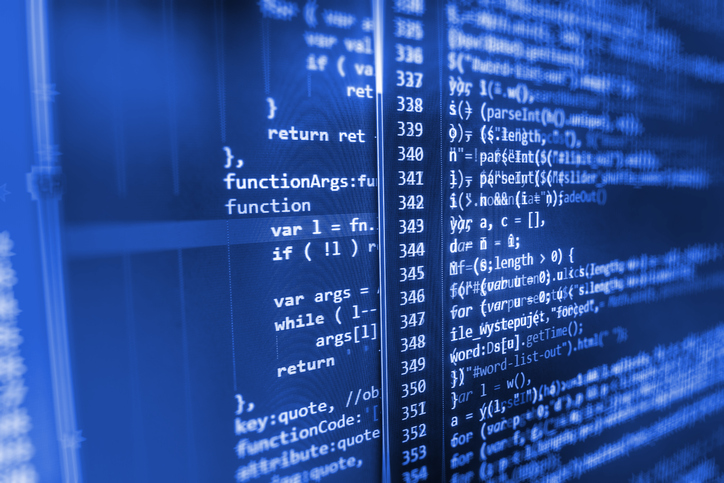 #8. Computer Programmer
Average salary: $84,280
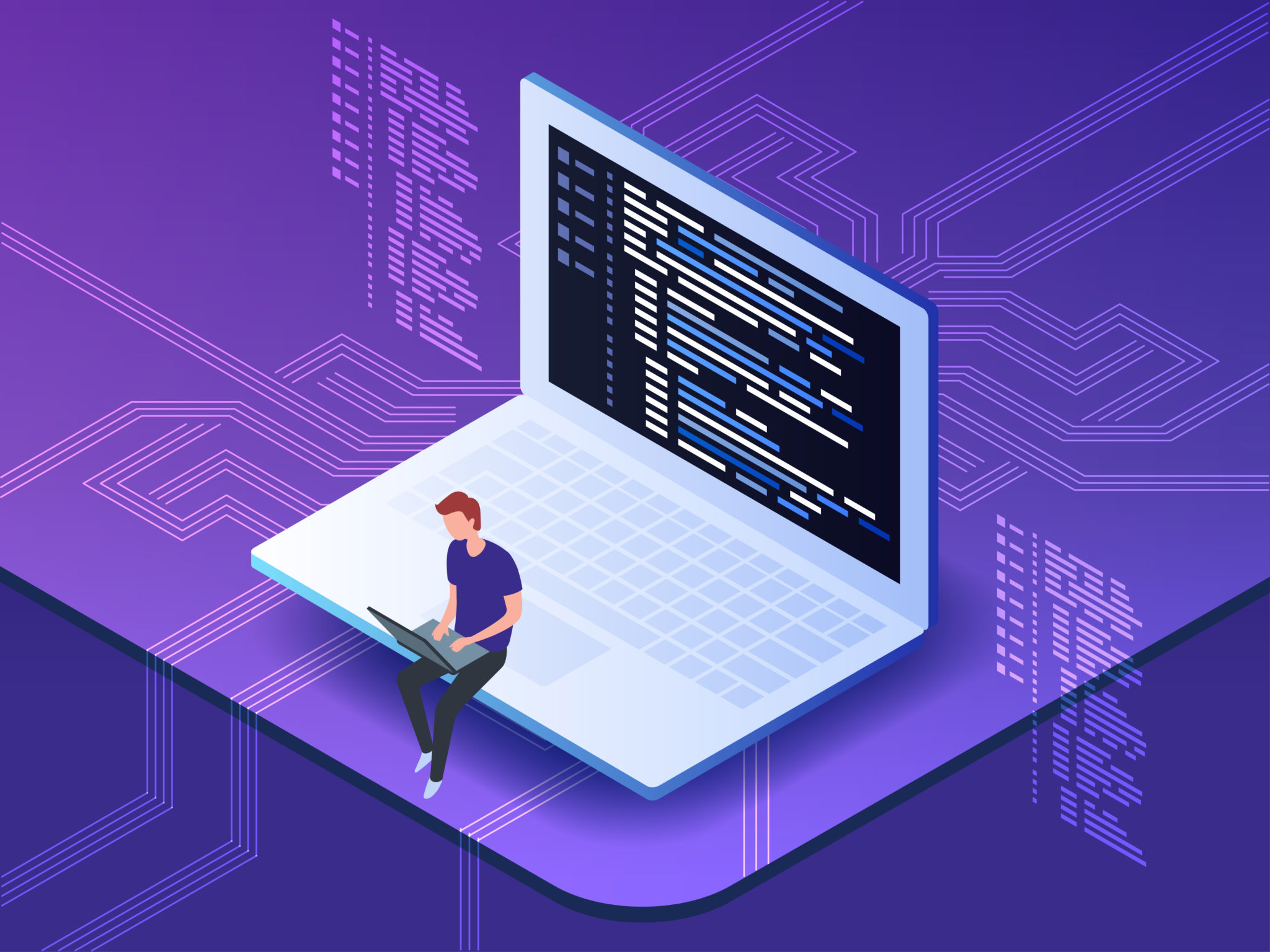 Careers requiring Math (cont.)
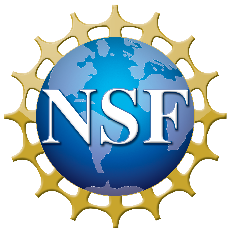 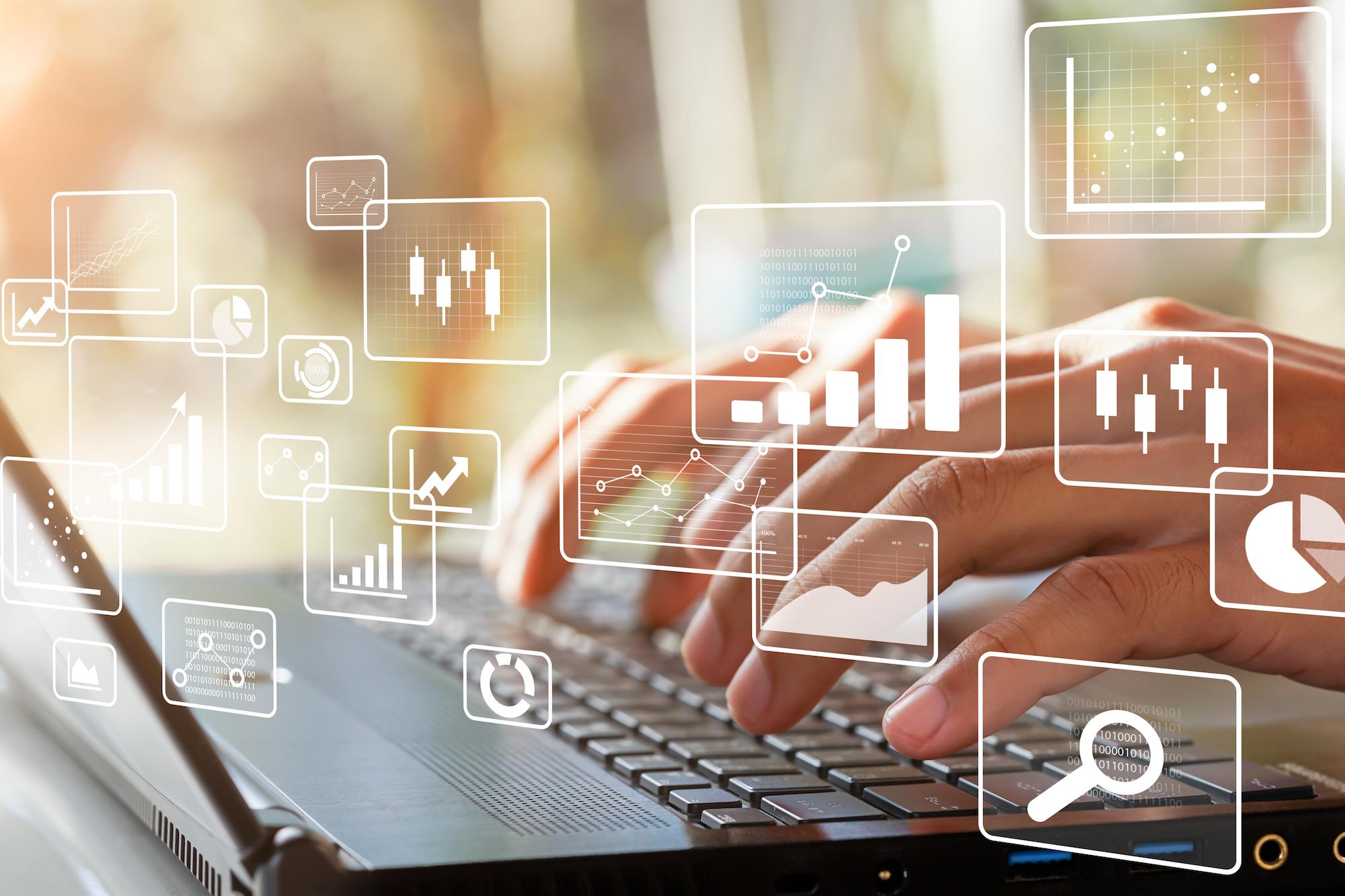 #9. Data or Research Analyst
Average salary: $83,390
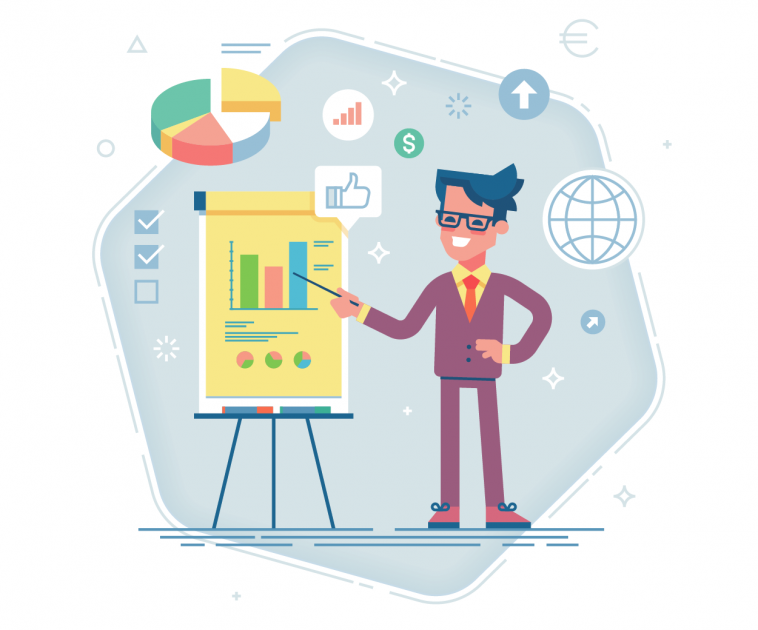 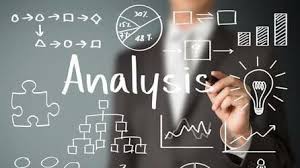 Careers requiring Math (cont.)
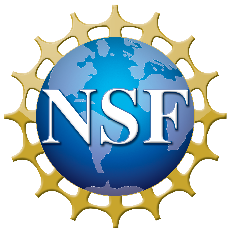 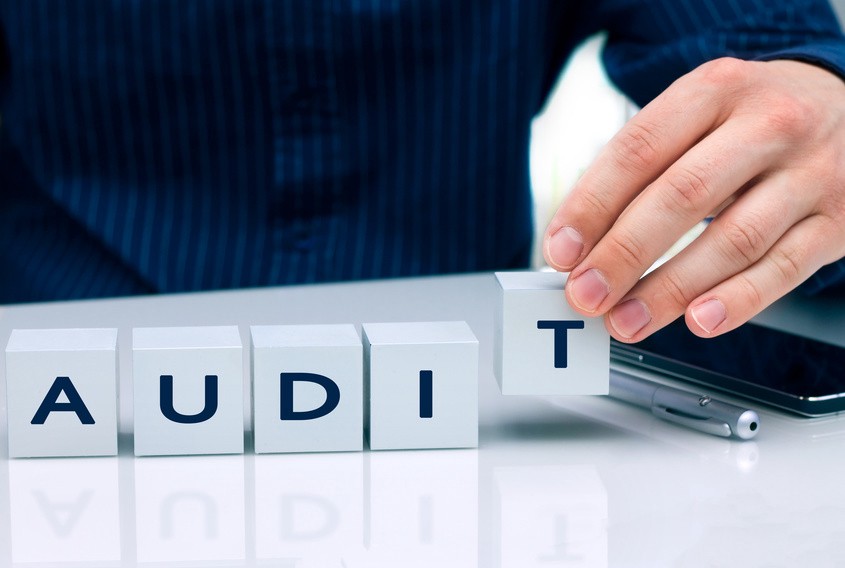 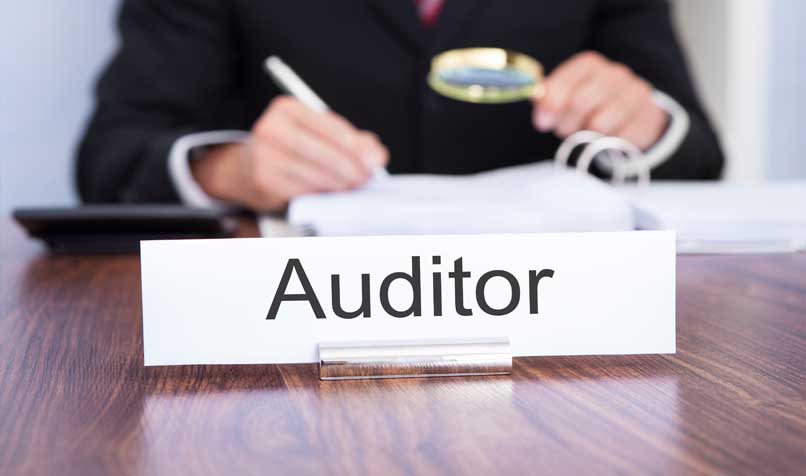 #10. Auditor
Average salary: $70,500
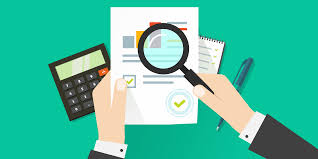 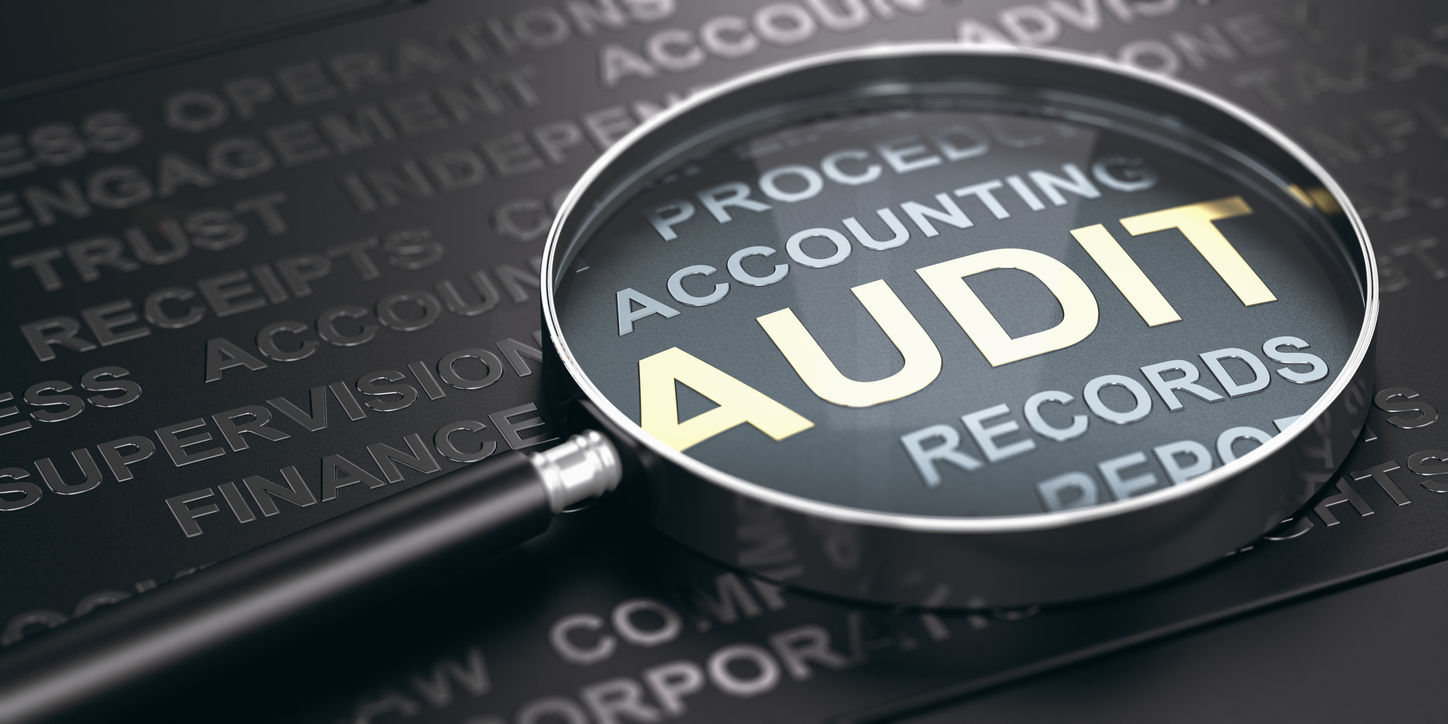 Best Jobs 2019
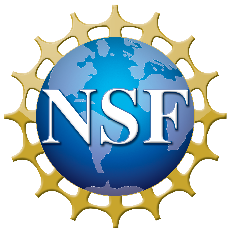 (based on environment, income, outlook, and stress)
#1. Data Scientist (median salary: $114,520)
#2. Statistician (median salary: $84,760)
#3. University Professor (median salary: $84,760)
#4. Occupational Therapist (median salary: $83,200)
#5. Genetic Counselor (median salary: $77,480)
#6. Medical Services Manager (median salary: $98,350)
#7. Information Security Analyst (median salary: $95,510)
#8. Mathematician (median salary: $84,760)
#9. Operations Research Analyst (median salary: $81,390)
#10. Actuary (median salary: $101,560)
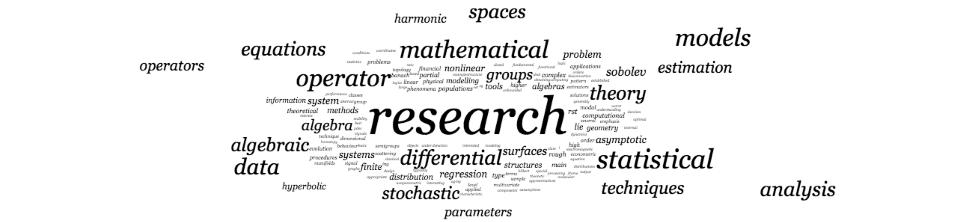 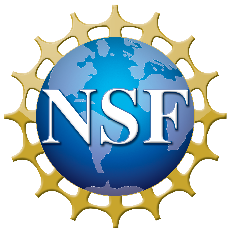 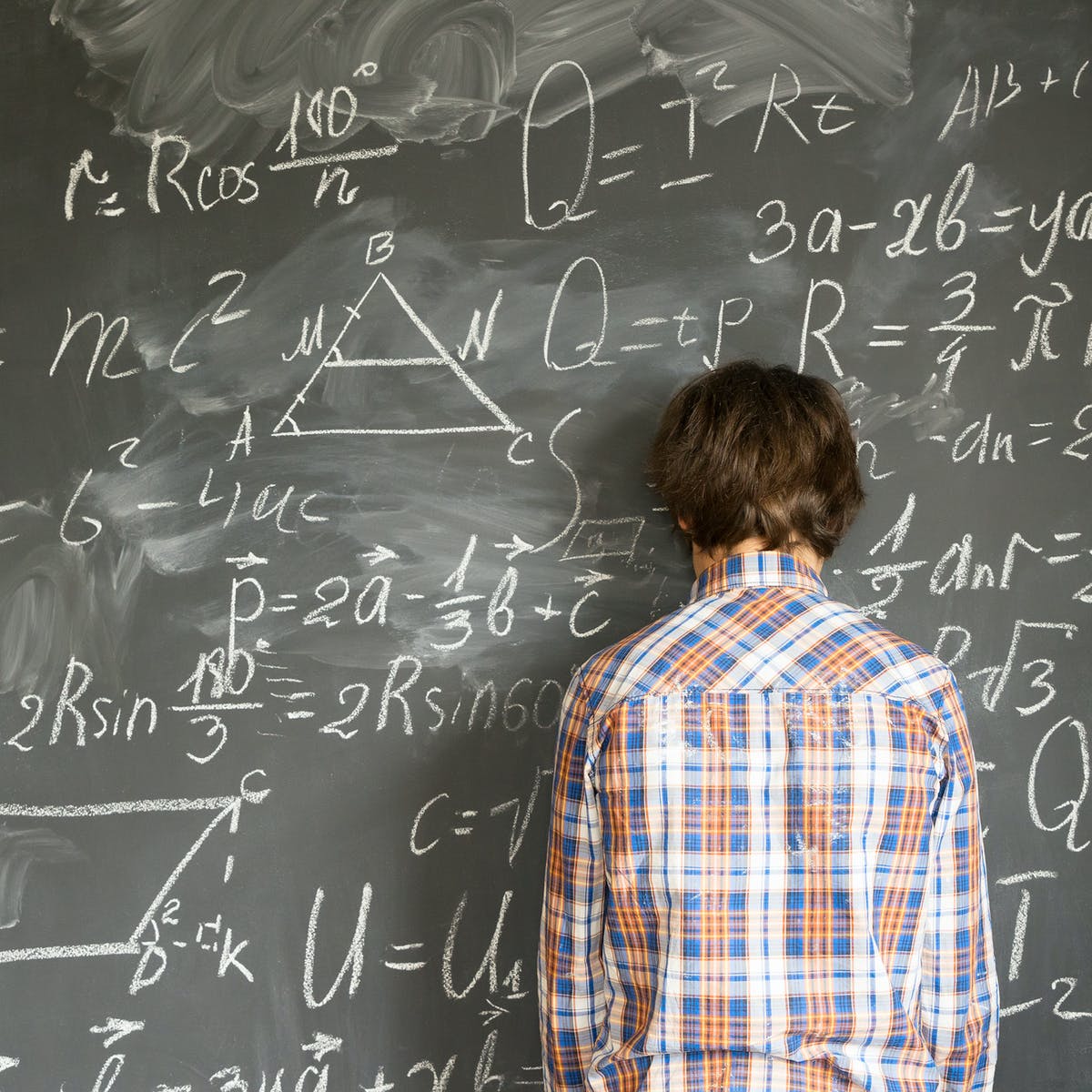 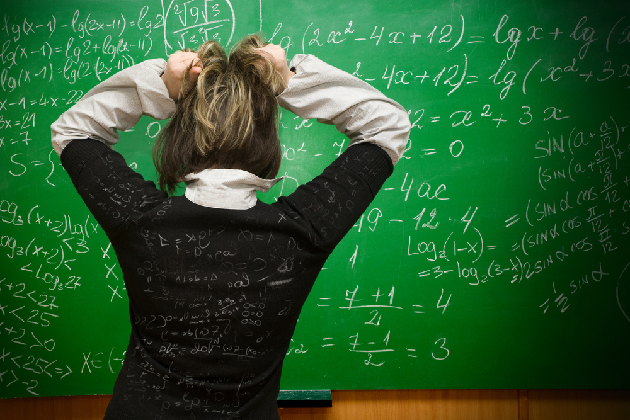 Academia
Lab
Industry
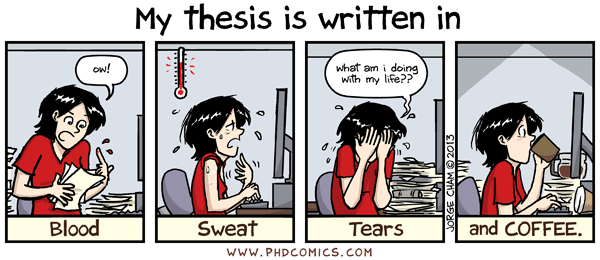 MATHEMATICS
Pure Math
Algebra, Geometry, Number Theory, Combinatorics, Logic, Dynamical Systems, etc.

Applied Math
Computational Math, Mathematical Biology, Financial Math, Fluid Mechanics, Statistics, etc.
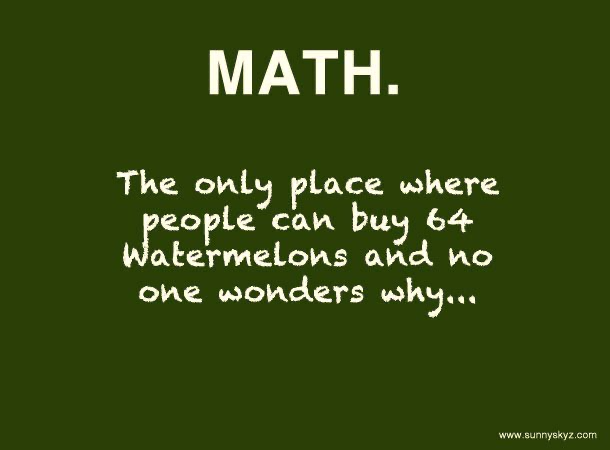 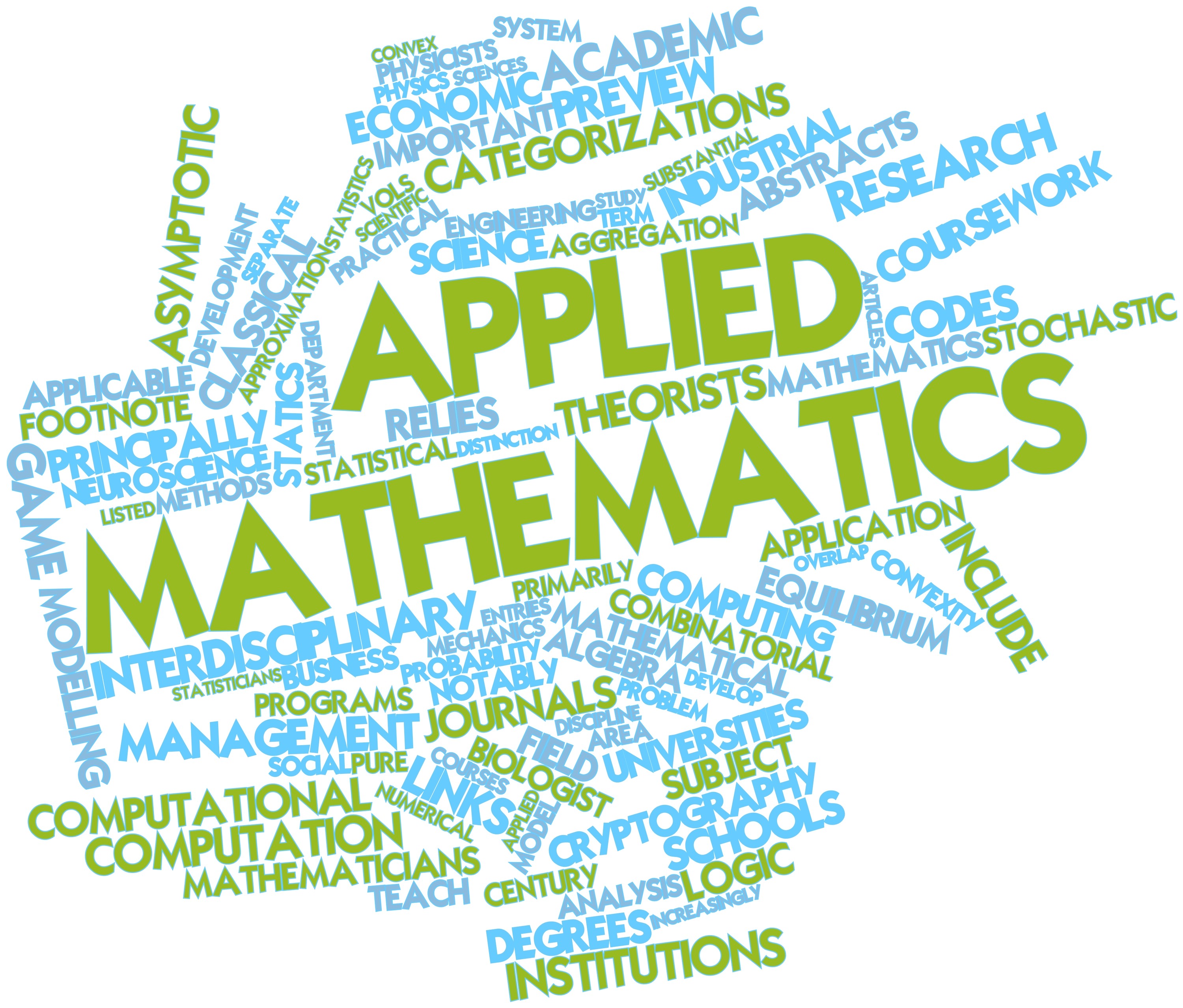 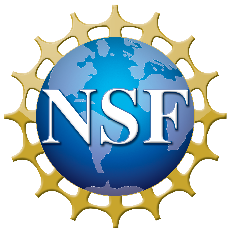 Famous quotes about MATH
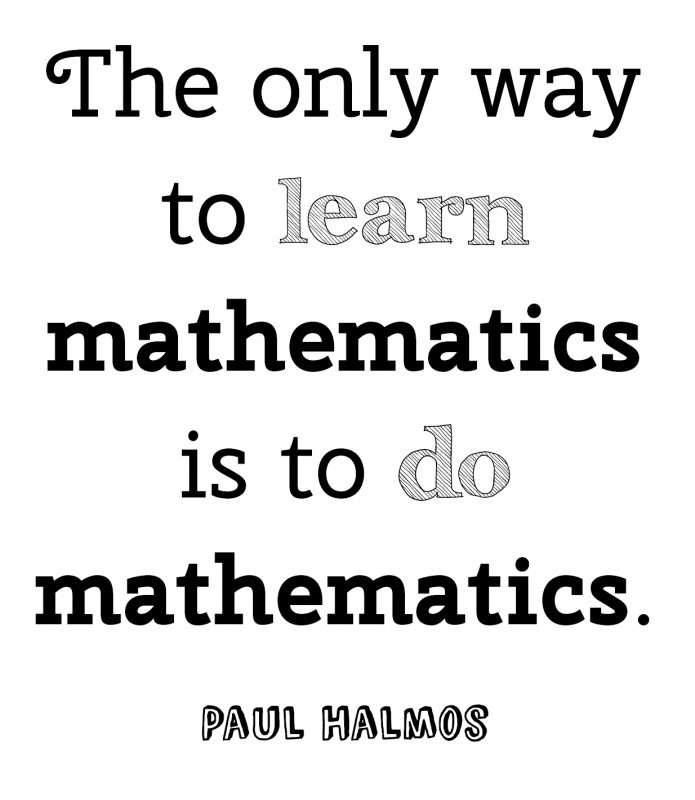 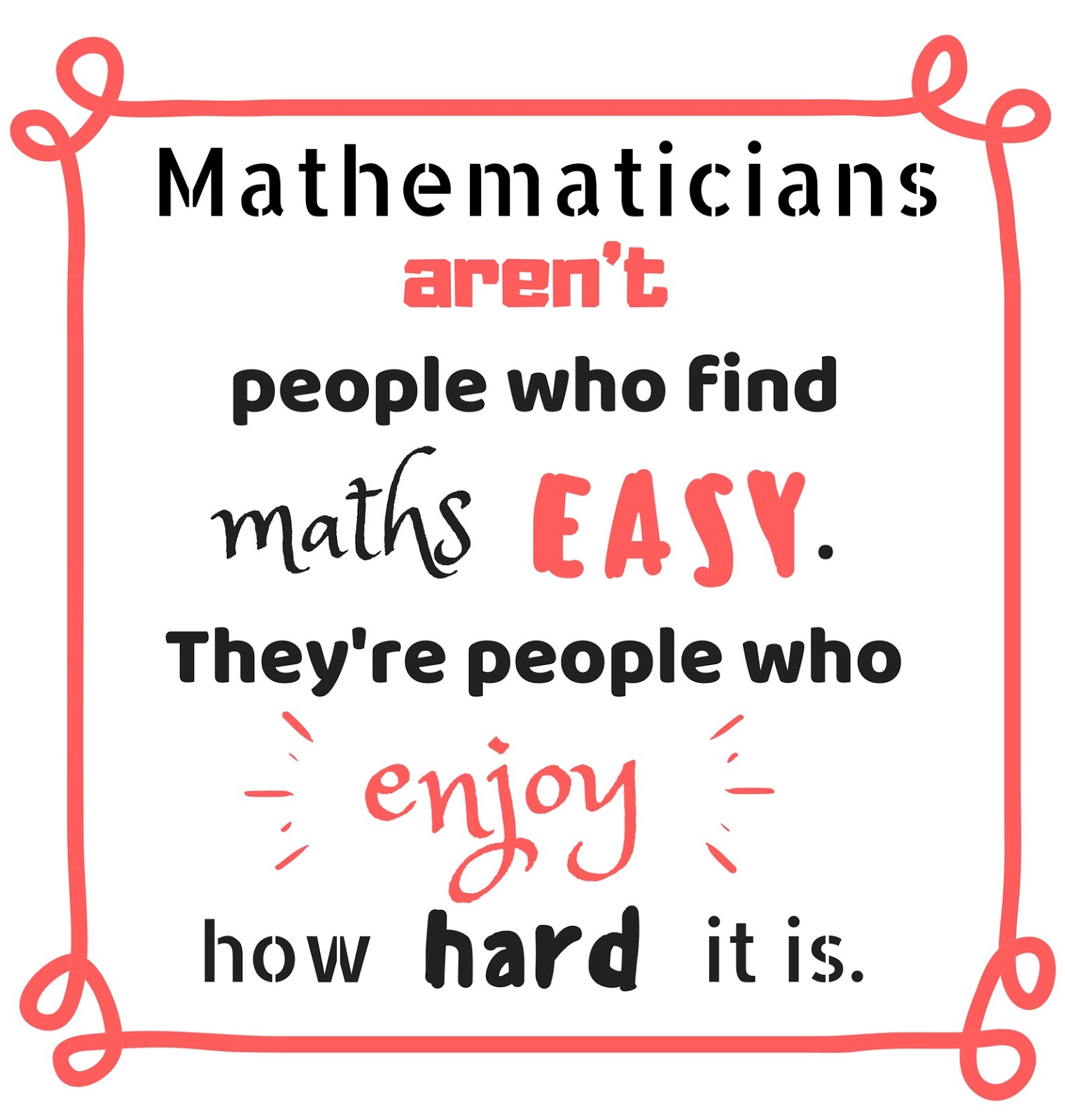 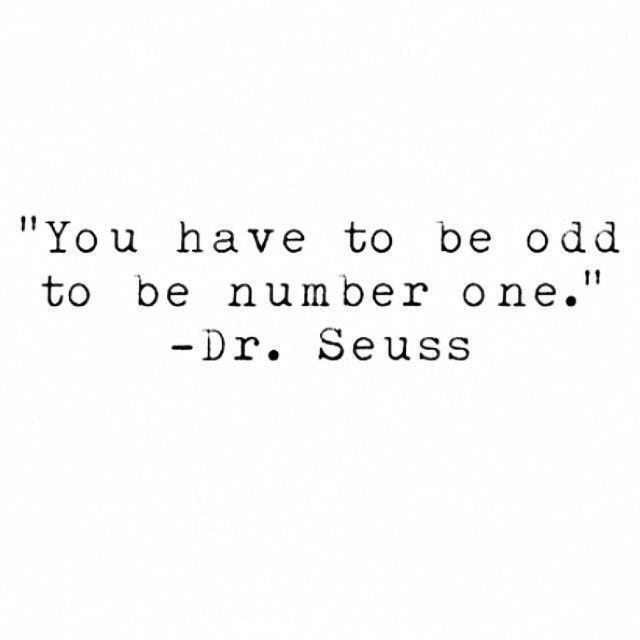 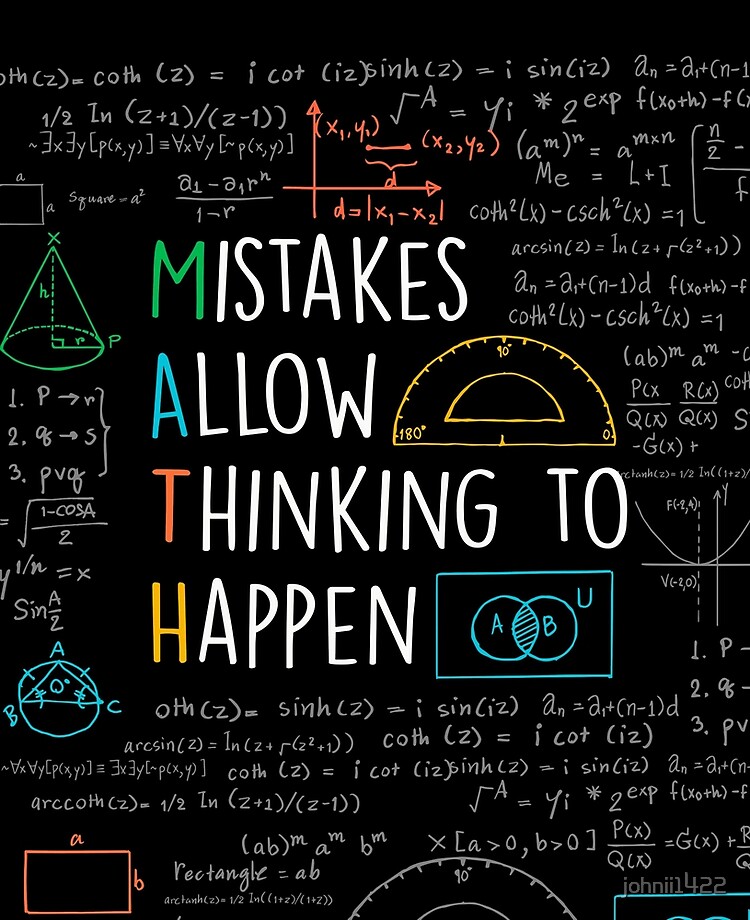 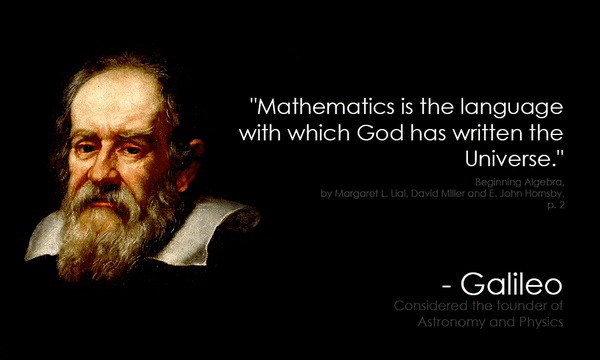 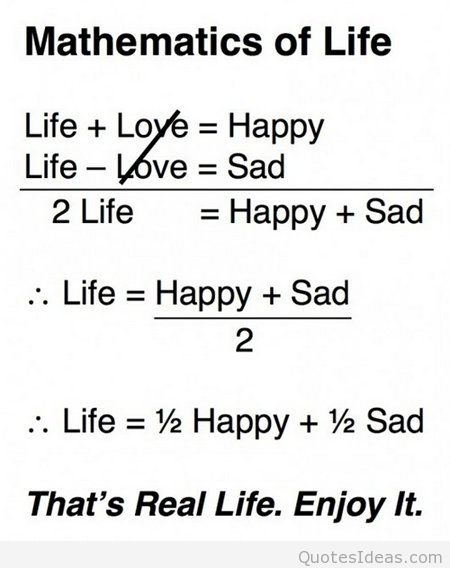 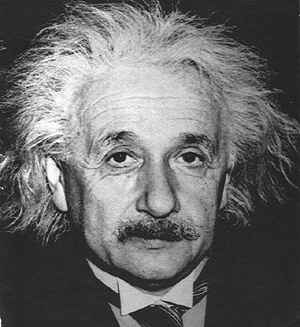 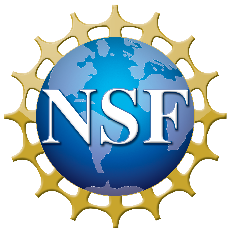 Inspirational Quotes by Albert Einstein
A person who never made a mistake never tried anything new 
Everything should be made as simple as possible but not simpler
Education is not the learning of facts but training of the mind to think
Ego=1/Knowledge, hence, More the Knowledge Lesser the Ego, and Lesser the Knowledge More the Ego…
If you can’t explain it simpler, you don’t understand it well enough
Genius is 1% of Talent and 99% Hard Work
Education is what remains after one has forgotten what one has learnt in school
Only two things are infinite, the universe and human stupidity, and I’m not sure about the former
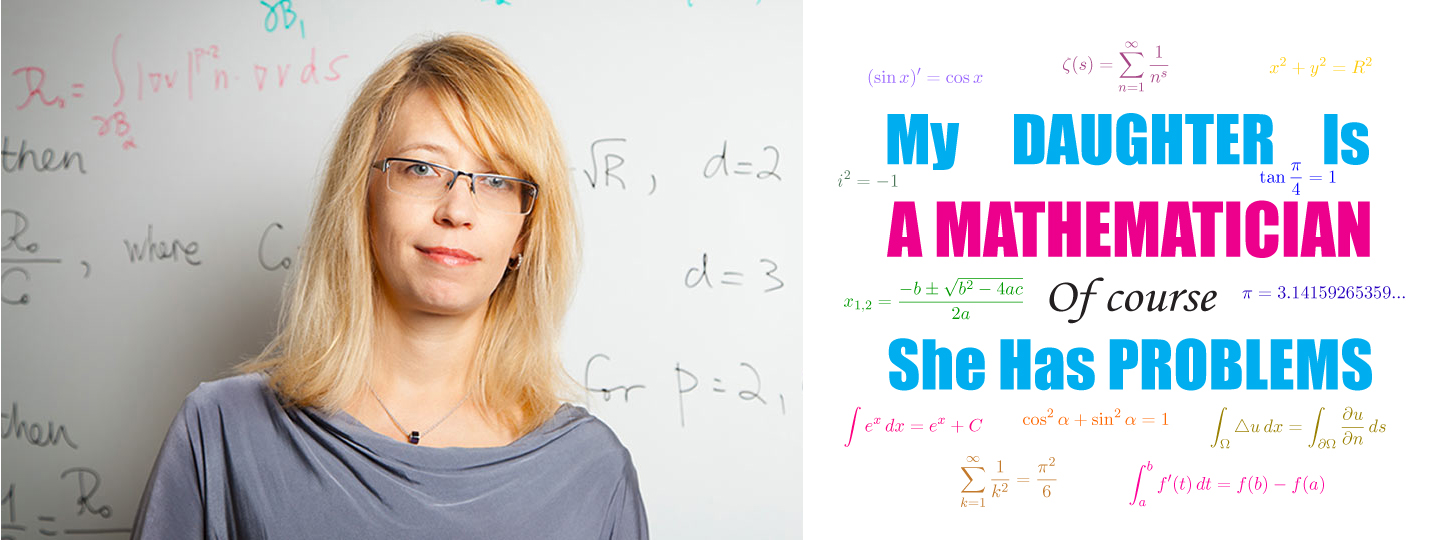 Thanks a lot for your attention!
Questions?
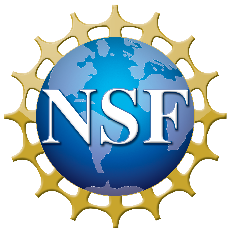 Image Credits: thanks to numerous Internet resources via Goolge search!